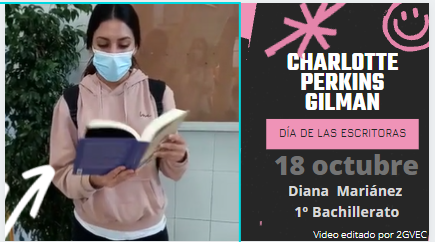 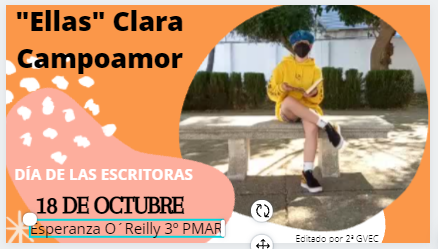 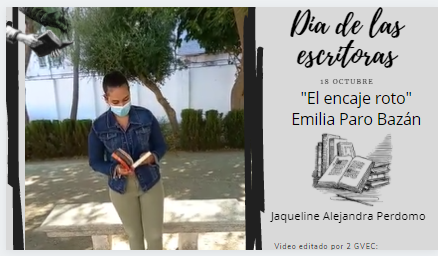 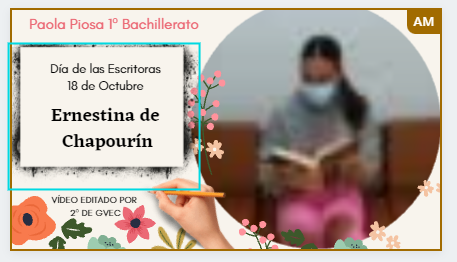 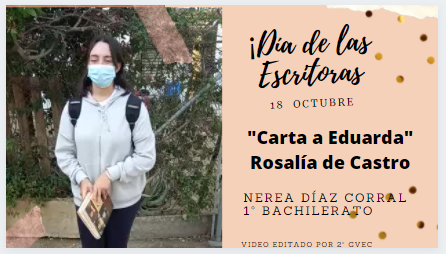 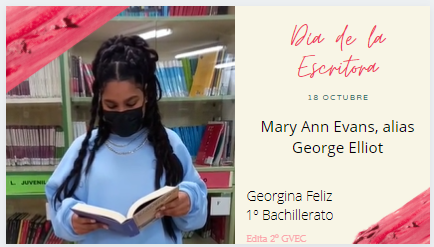 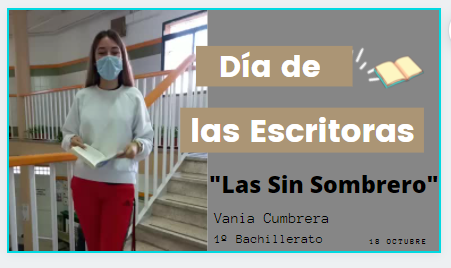 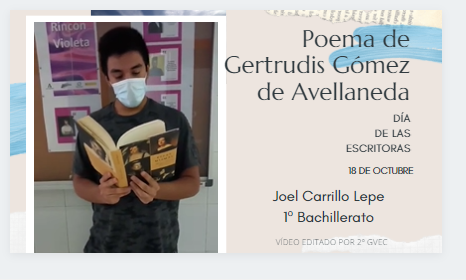 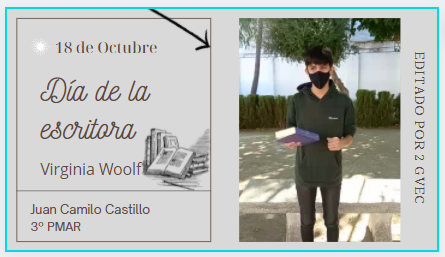 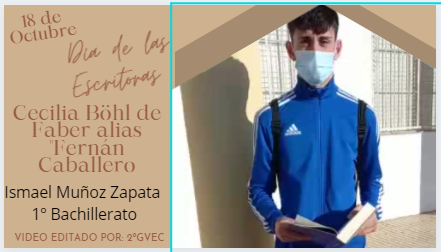 Día de las Escritoras
18 de octubre 2021
Diseño de escenas de vídeos de lecturas con CANVA.COM
Día de las Escritoras
Diseño de cartelería con CANVA.COM
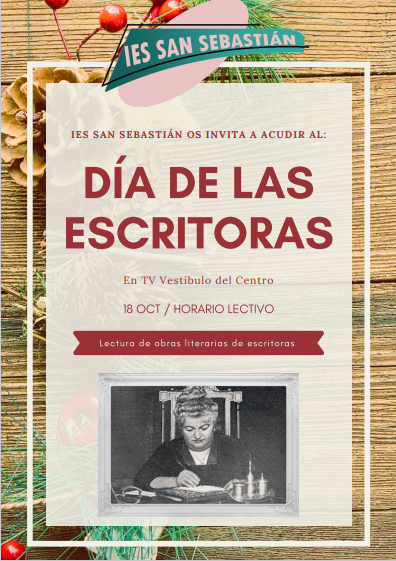 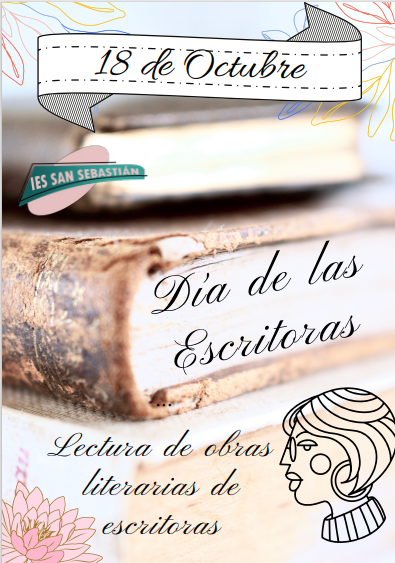 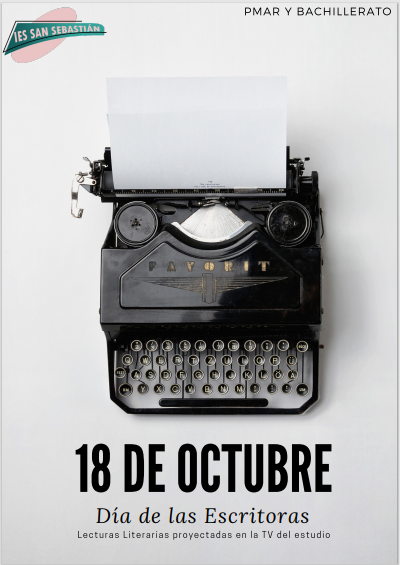 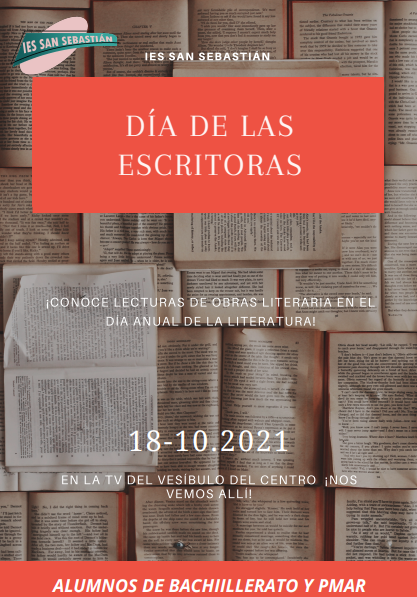 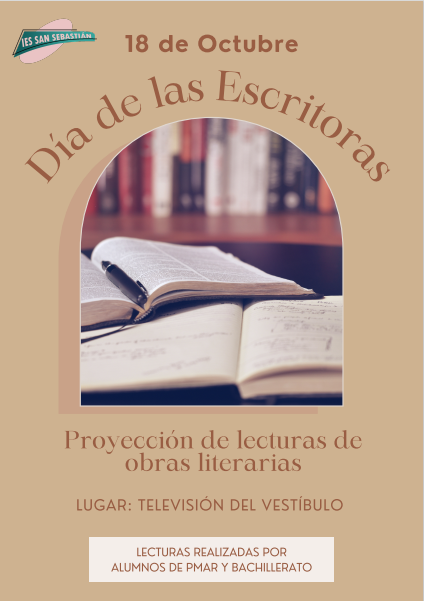 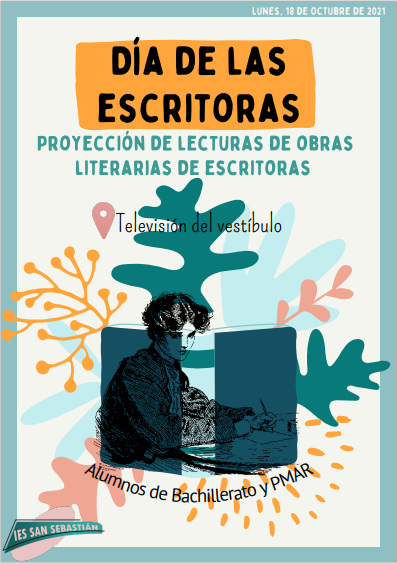 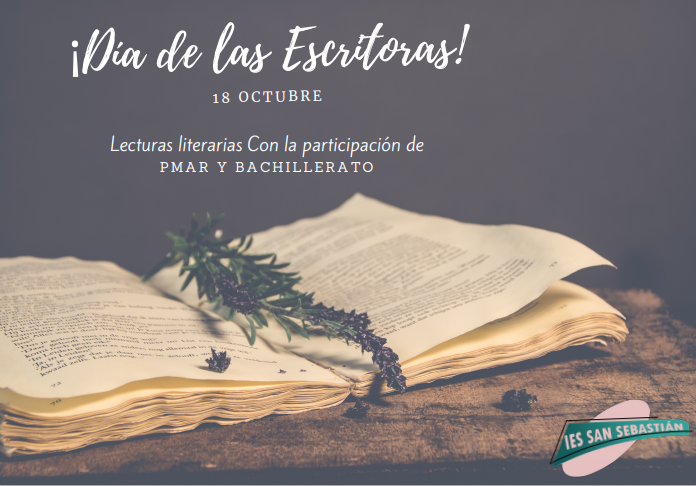 Día de las Escritoras
Escenas de vídeos de lecturas con CANVA.COM  Diseño de cartelería con CANVA.COM
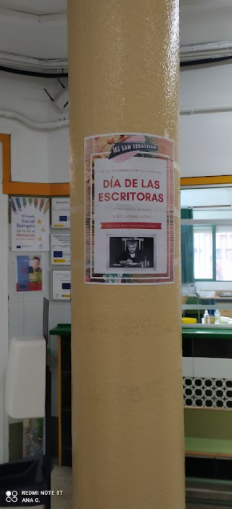 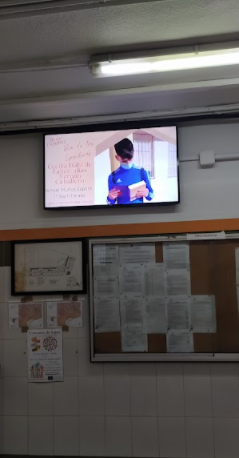 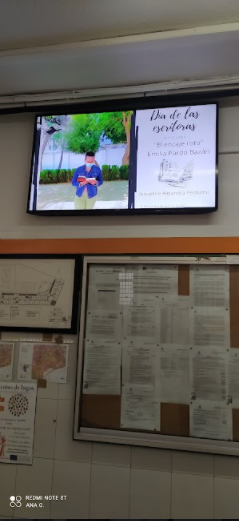 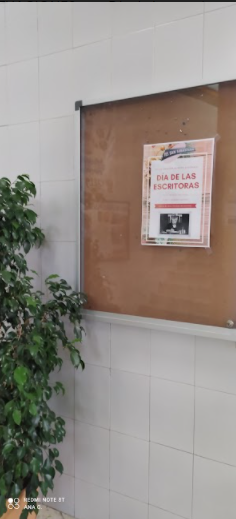 Día de la Eliminación de la Violencia contra la mujer
25 Noviembre 2021
ESCAPARATES INTERACTIVOS
Diseño de cartelería con CANVA.COM 
Generación de QR con UNIAG.IO
Tablón interactivo PADLET.COM
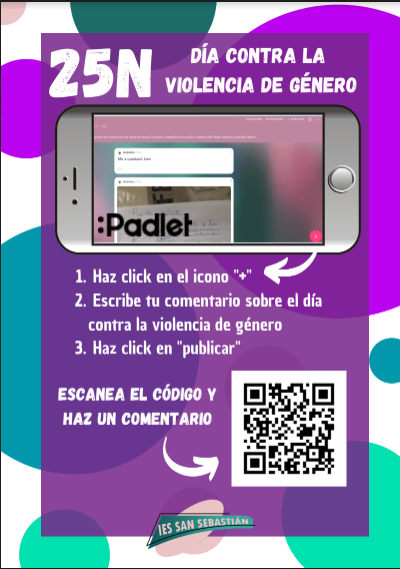 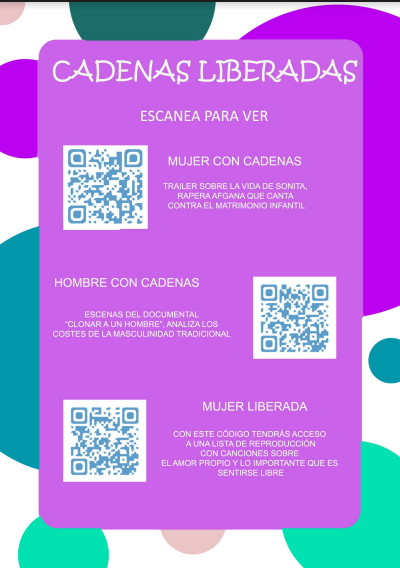 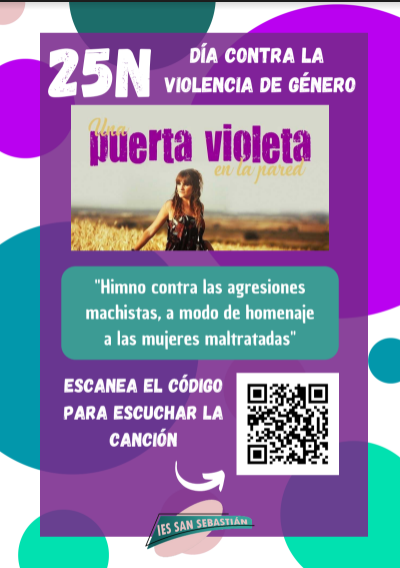 Día de la Eliminación de la Violencia contra la mujer
25 Noviembre 2021
ESCAPARATES INTERACTIVOS
Tablón interactivo PADLET.COM
https://padlet.com/coeducacioniessansebastian/fn5ks8lc7o0zsrpr
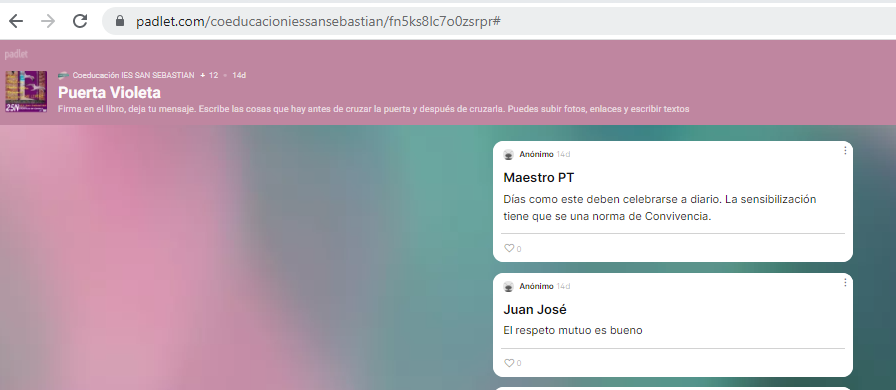 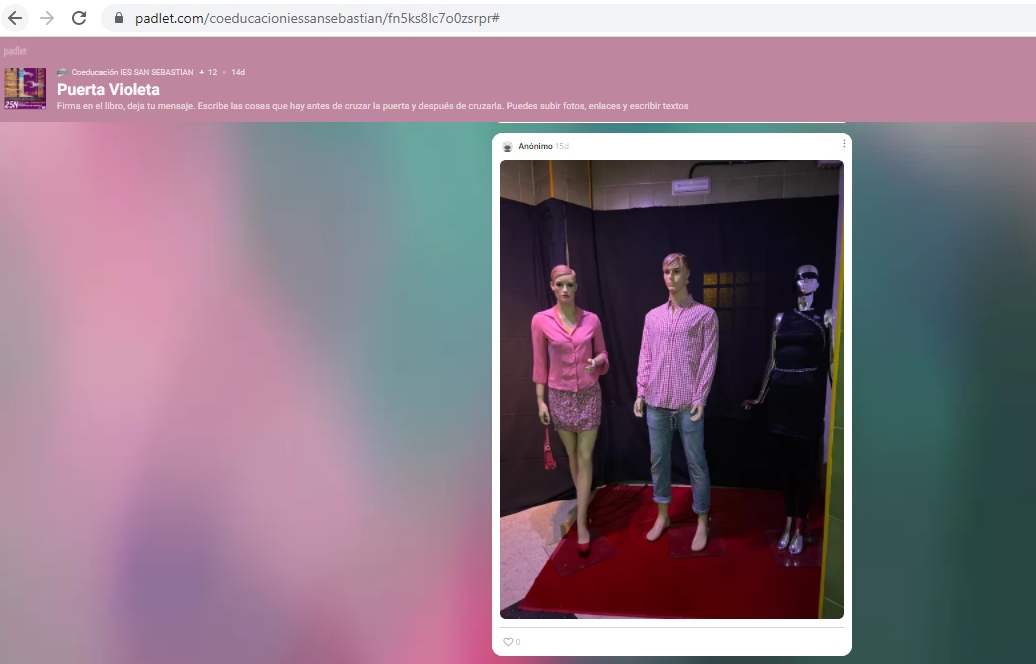 Día de la Eliminación de la Violencia contra la mujer
25 Noviembre 2021
ESCAPARATES INTERACTIVOS
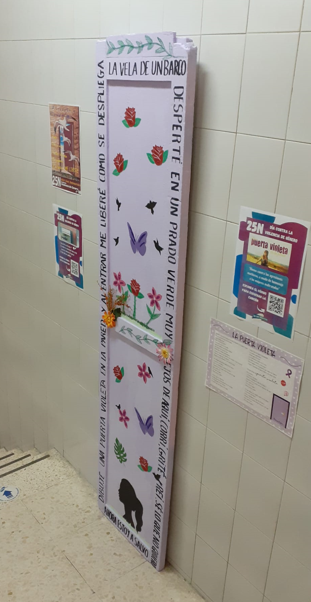 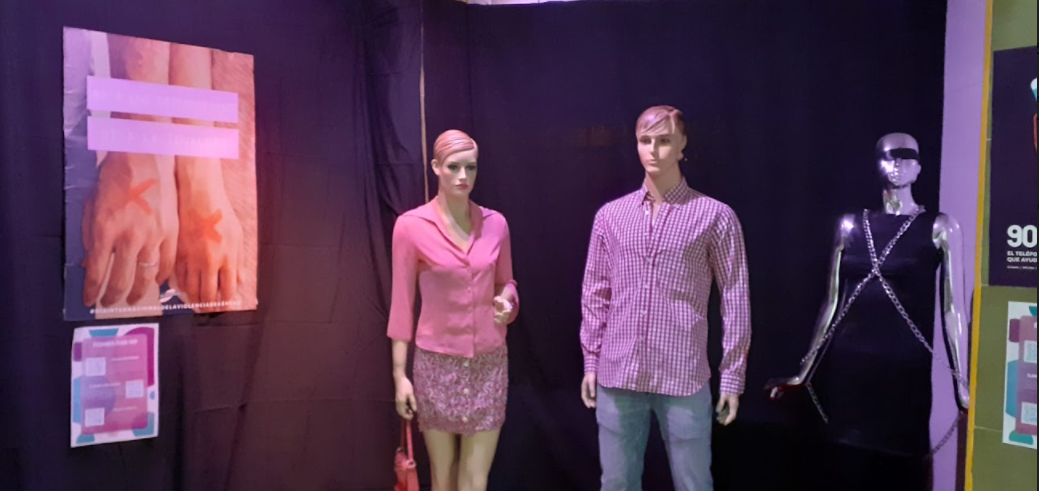 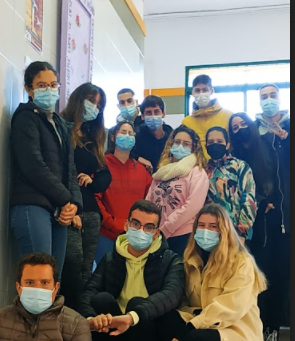 Jornadas Igualdad Huelva 23 de noviembre 21/22
SALA DE DEBATE DIGITAL
Tablón interactivo PADLET.COM
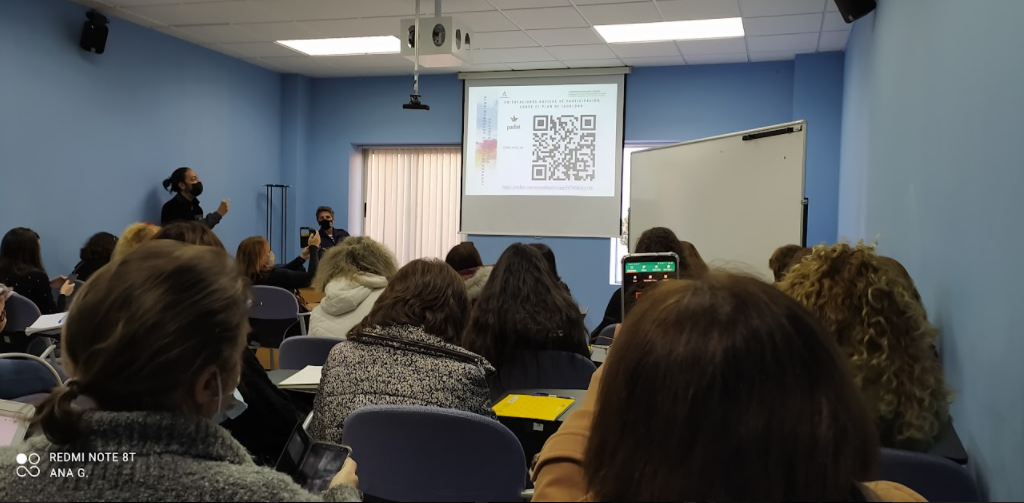 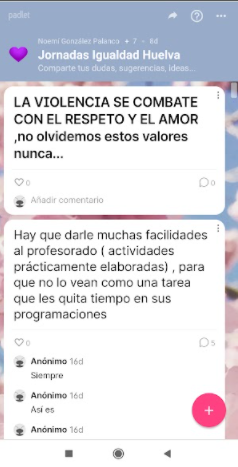 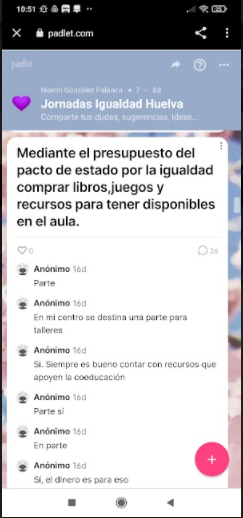 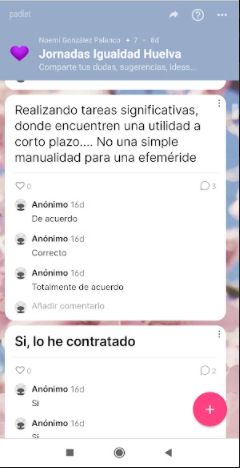 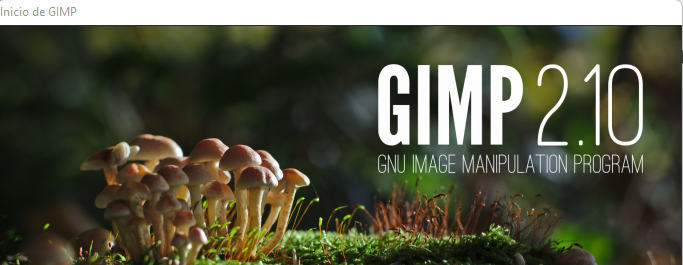 Módulo Marketing Digital
Edición de fotografías, trabajo a capas
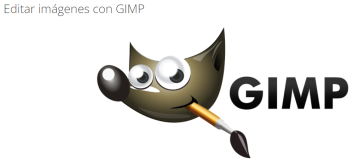 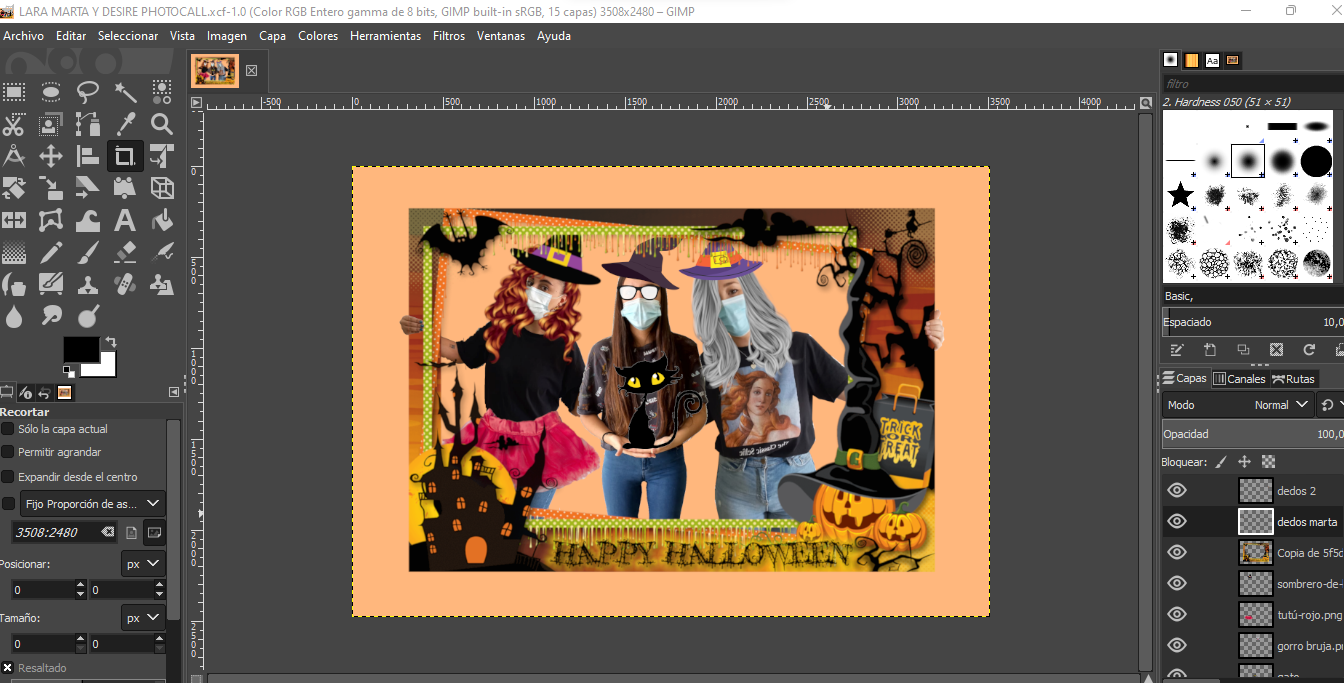 Módulo Marketing Digital
Edición de fotografías, trabajo a capas
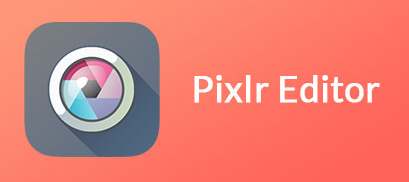 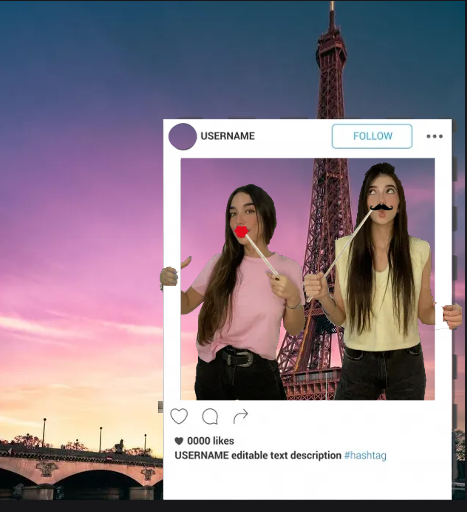 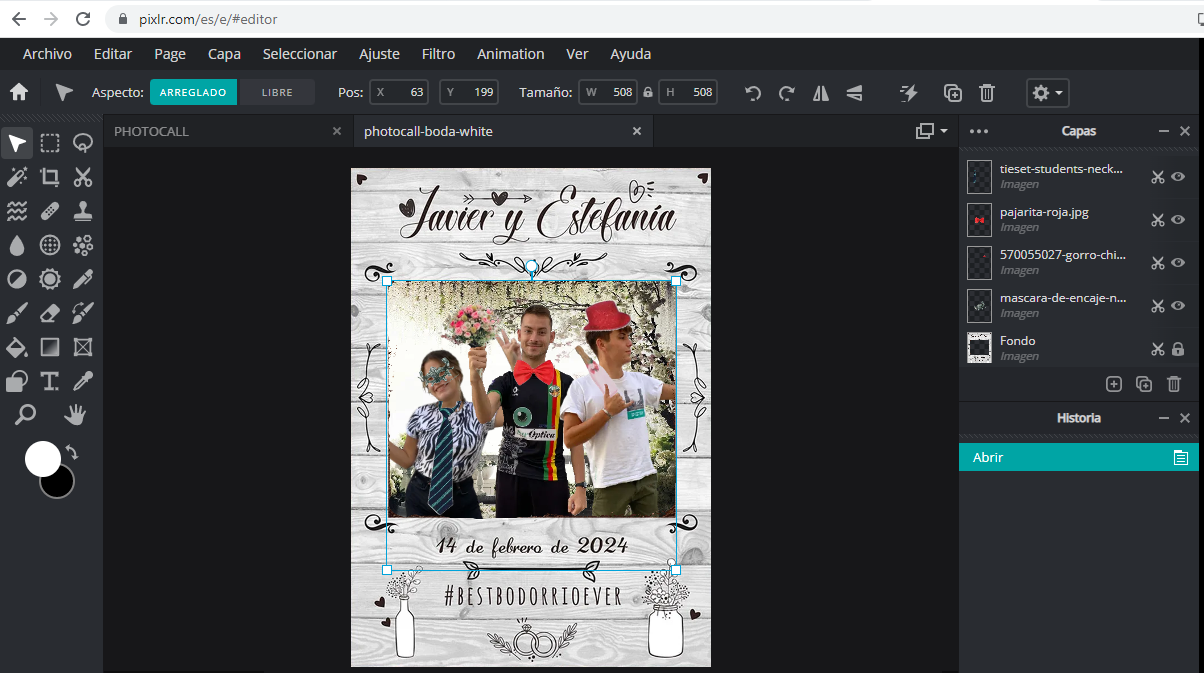 https://pixlr.com/es/e/
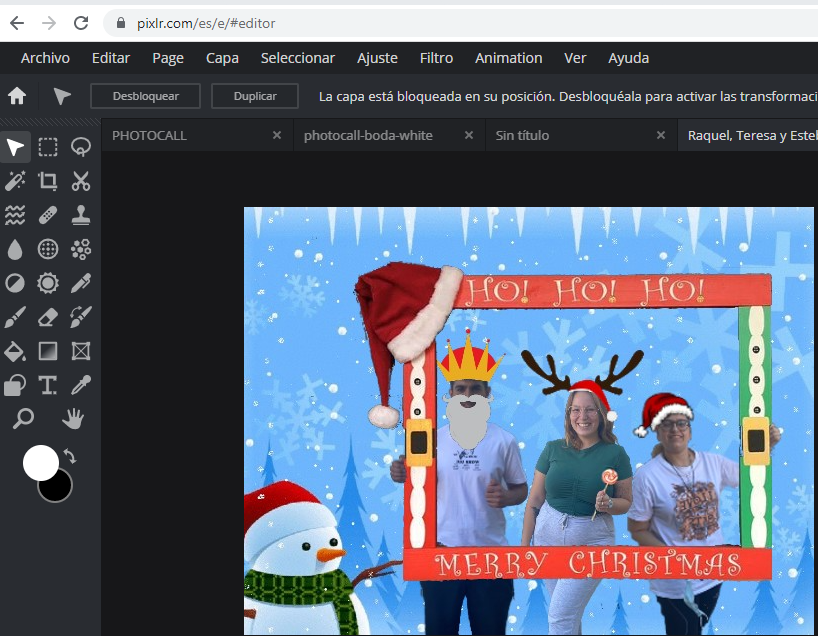 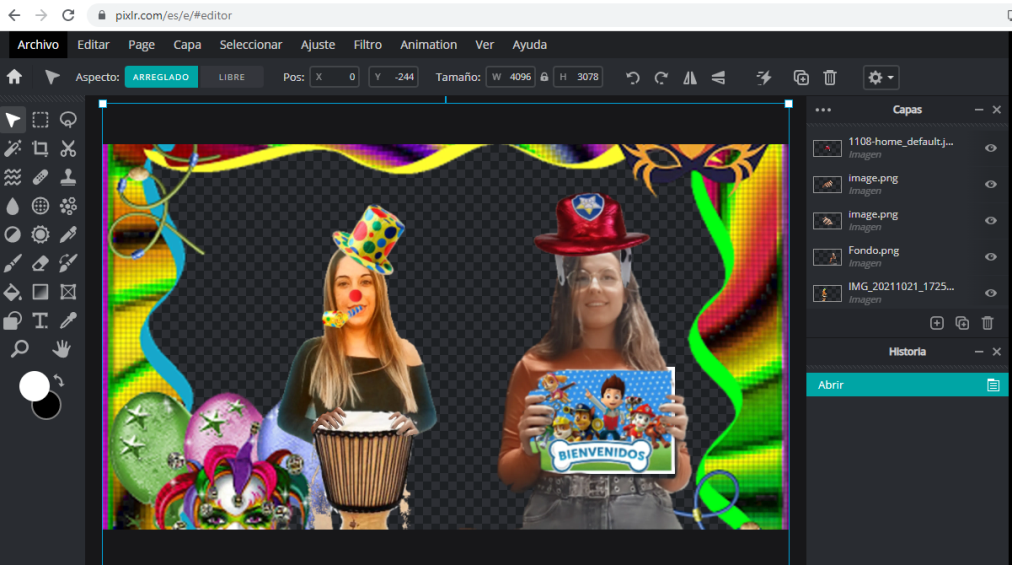 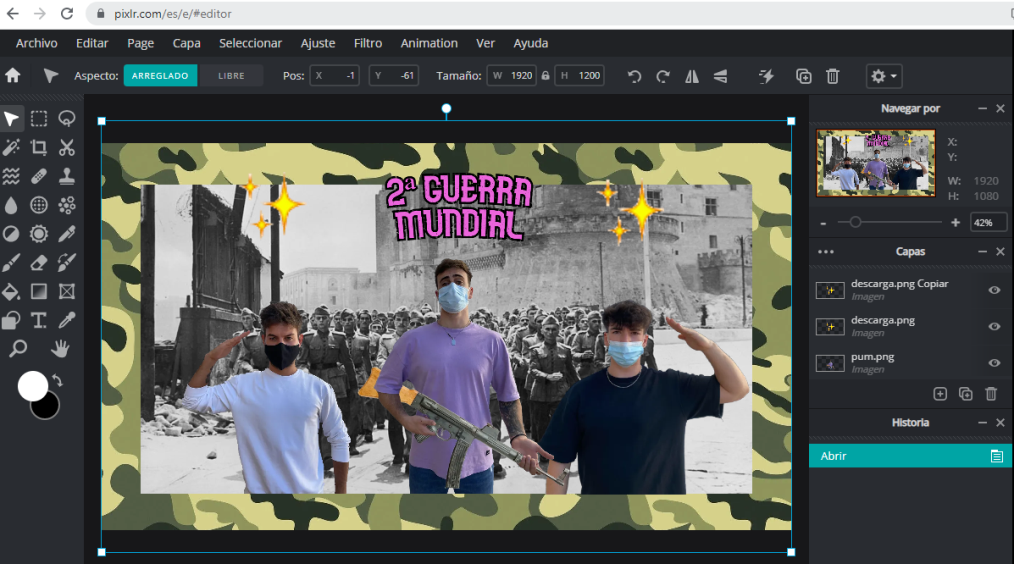 Módulo Marketing Digital
Edición de video, escenas animadas
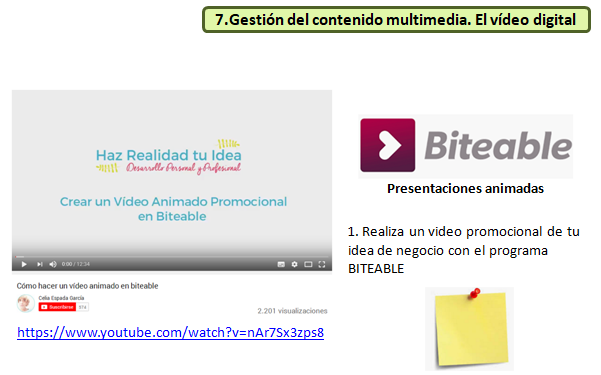 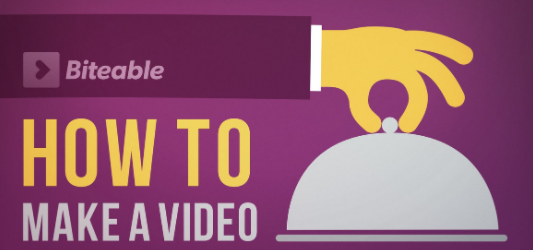 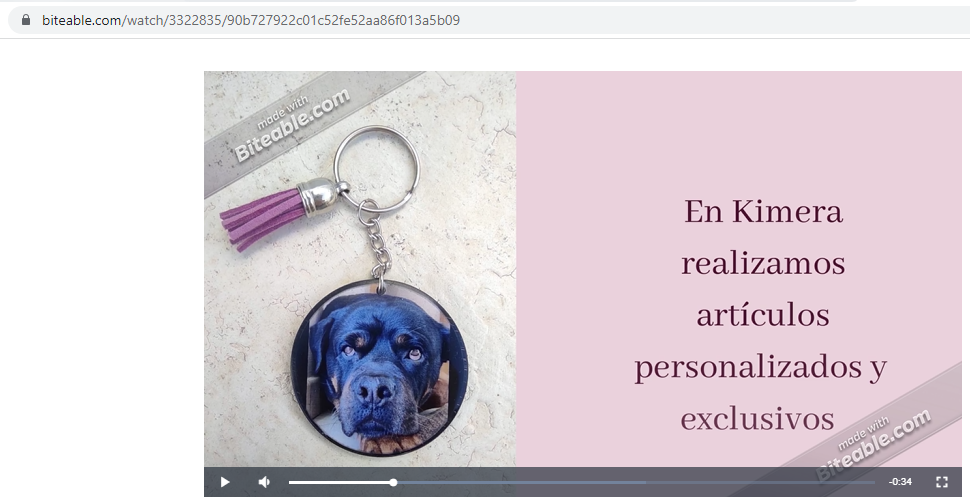 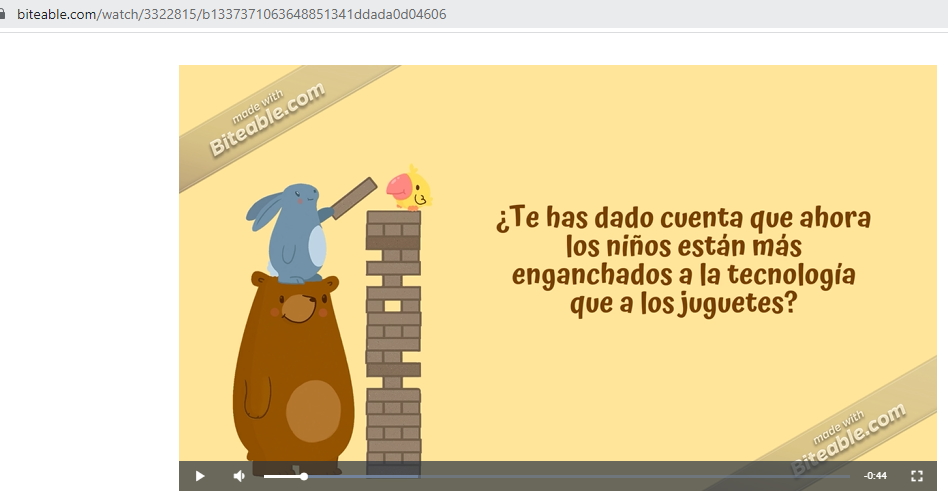 https://biteable.com/watch/3322835/90b727922c01c52fe52aa86f013a5b09
https://biteable.com/watch/3322815/b1337371063648851341ddada0d04606
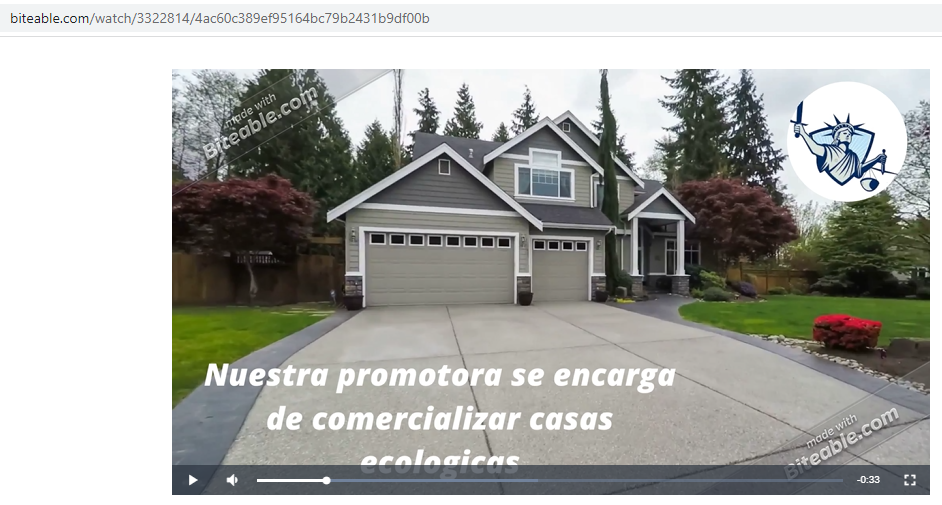 https://biteable.com/watch/3322814/4ac60c389ef95164bc79b2431b9df00b
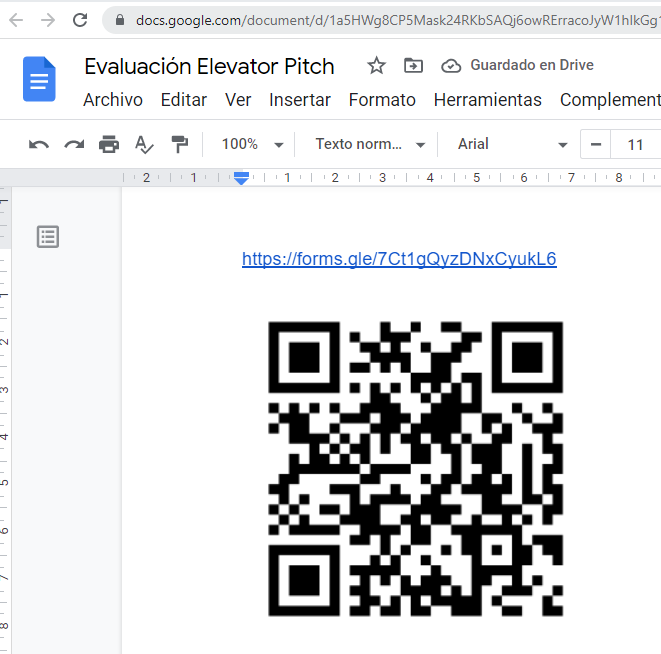 Módulo Técnicas de Venta
Evaluación compartida de exposición Elevator Pitch
Formulario de GOOGLE FORM
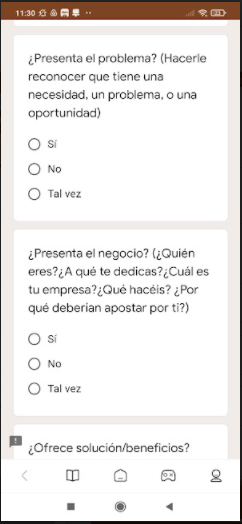 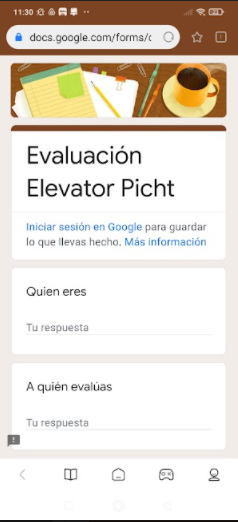 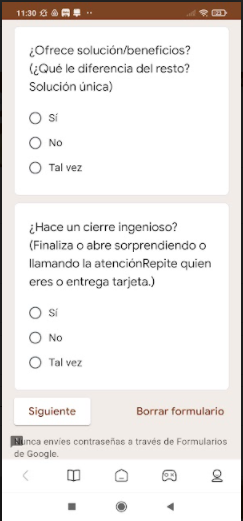 Módulo Técnicas de Venta
Objeciones Proceso de Venta a compañeros que exponen su producto/servicio
Formulario de GOOGLE FORM
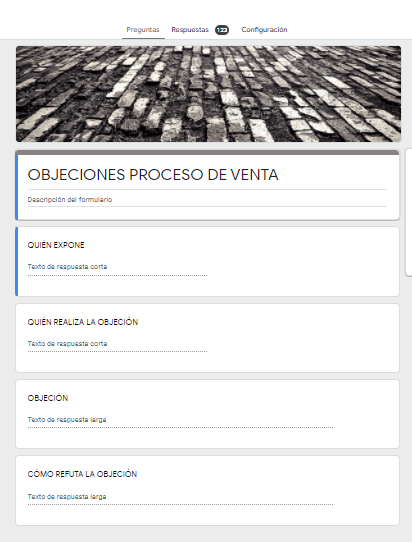 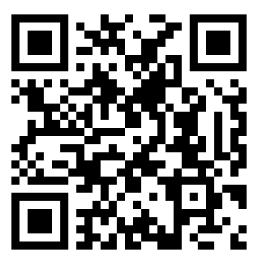 Módulo Organización del Equipo de Ventas
Diseños de Ruta de Ventas
Mapas de GOOGLE MAPS
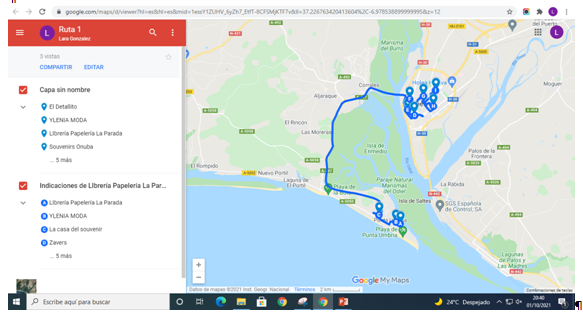 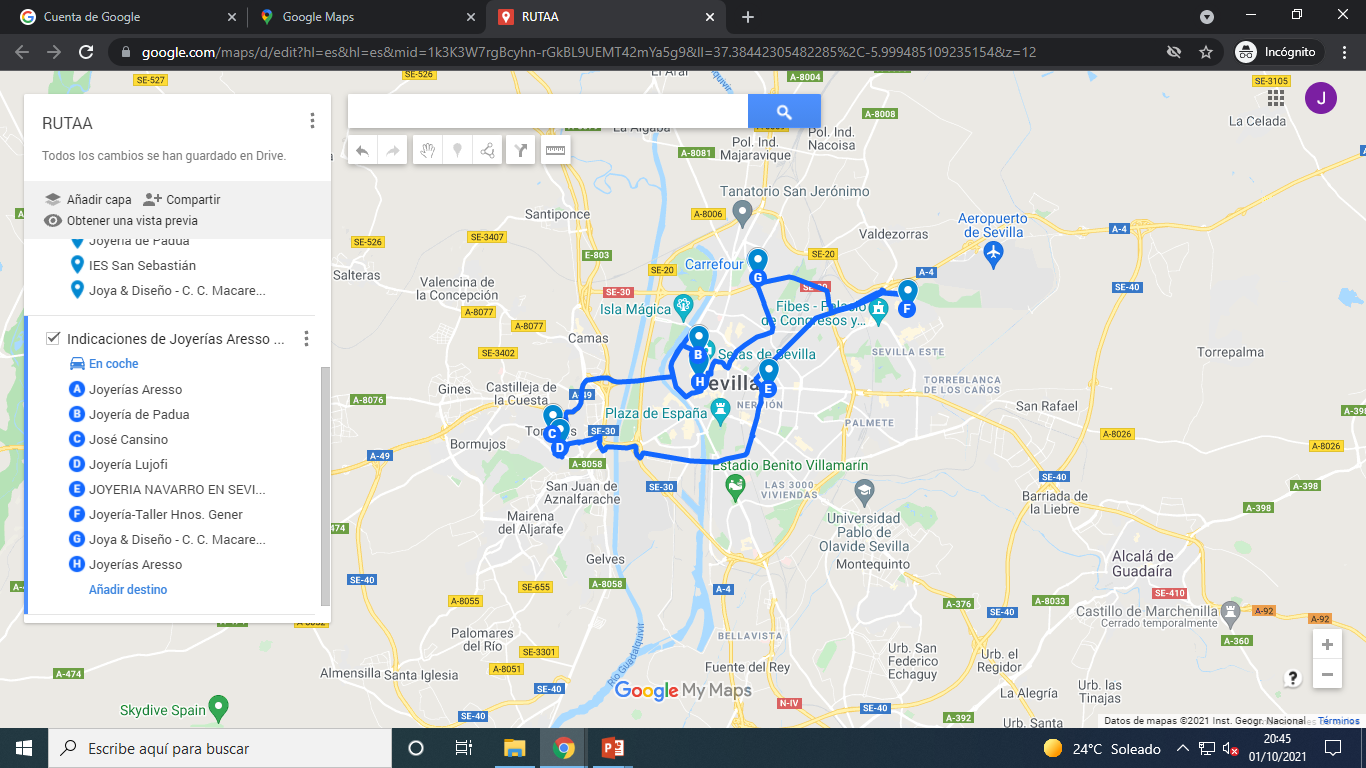 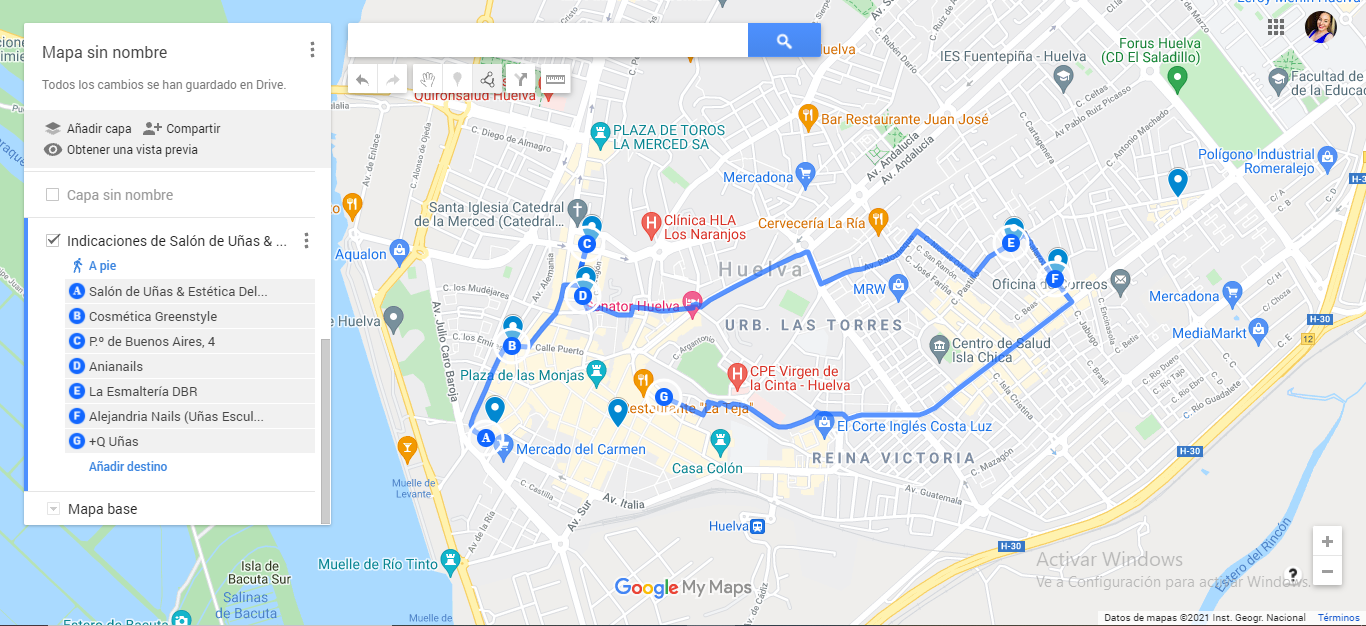 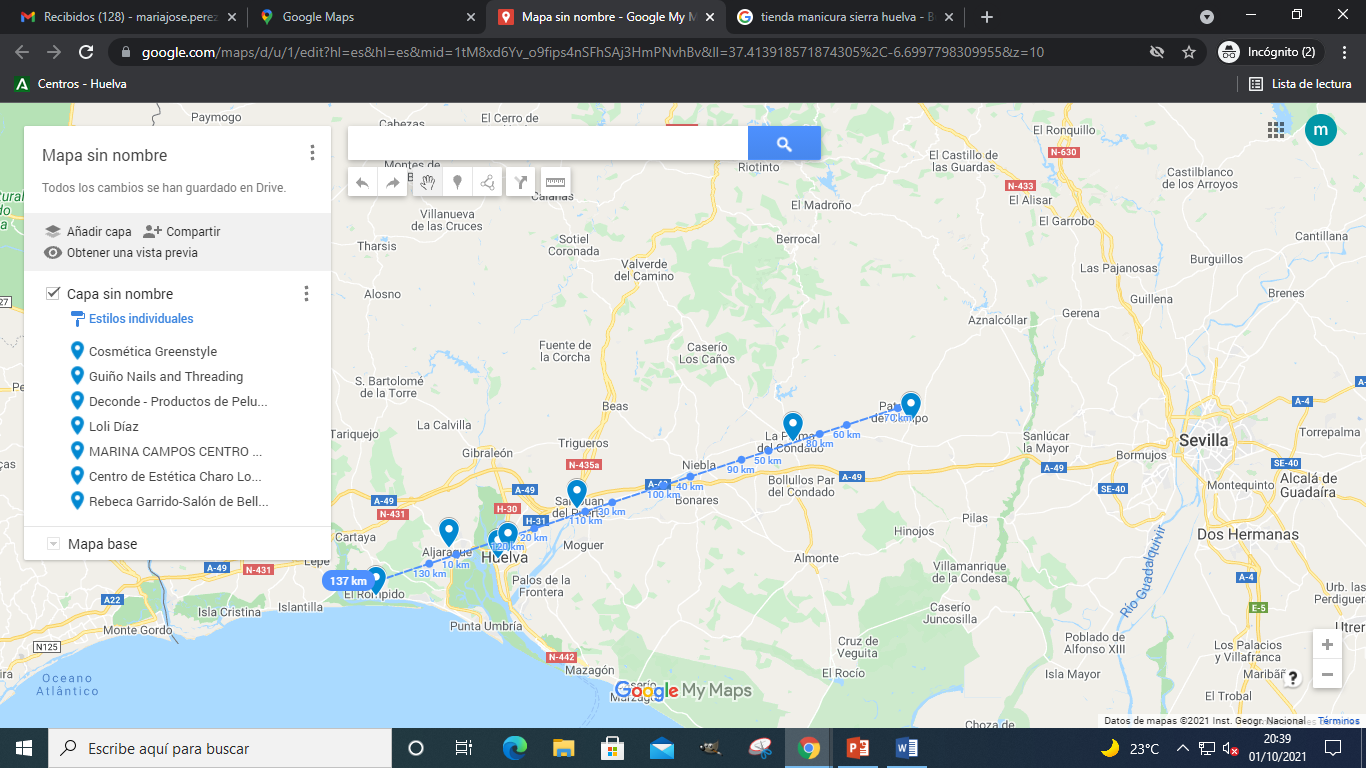